Meth Residue Sampling by Local Health Departments
Steve Yeary, REHS
Environmental Public Health Division
Indiana State Department of Health
9/26/2017
Why would a LHD sample?
NEVER when there’s a clear OR of drug manufacture in a residence

When there is strong suspicion that manufacture occurred in a residence, but there is not an OR to clearly show this

		-or-

To check up on a QI’s cleanup
LHD Sampling2
318 IAC 1 requires Qualified Inspectors for certifying sites as clean and issuing the Certificates of Decontamination

So, NEVER sample to “clear” any property that has an OR indicating drug manufacture occurred within a residence
LHD Sampling3
Health officials enter and inspect private property for the possible presence, source, and cause of disease under the authority in IC 16-20-1-23

The ISDH lab can test meth residue samples FREE for county health departments, as long as the LHD is not attempting to “clear” a home, or fill the role of the QI
LHD Sampling4
LHDs only need to show that some portion of a property is contaminated and then require further assessment by a Qualified Inspector

Focus sampling on the areas suspected of having the worst contamination

Take a small number of individual samples (batches of 6, including any blanks)

Always test the HVAC system
LHD Sampling5
Field kits/indicators NOT recommended

Samples must be analyzed using EPA  8270C or equivalent (a lab)

Collect wipe samples using   ASTM D 6661-01 (follow ISDH lab protocol)
Assemble a Sampling Kit1
Contact Mark Starzynski @ ISDH labs (317) 921-5580 to get sample VOC vials, 3x3” sampling gauze, forms, and the sampling protocol.
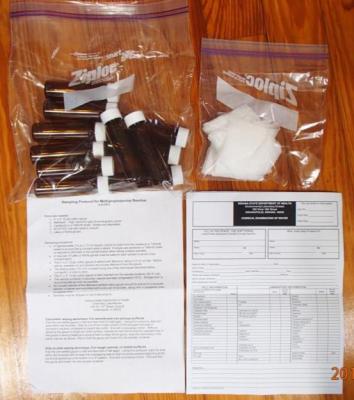 Assemble a Sampling Kit2
Obtain lab-grade methanol as the wipe solvent. 

ISDH cannot ship HAZMAT.

ISDH can provide in person 

VWR International is a supplier  1 (800) 932-5000.
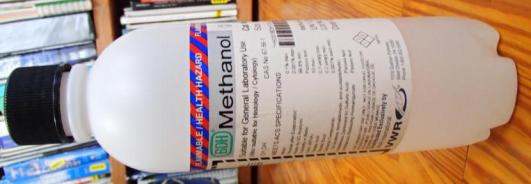 Assemble a Sampling Kit3
Make or obtain 10cm x 10cm templates. Environmental Express is one option; 
	843-881-6560.
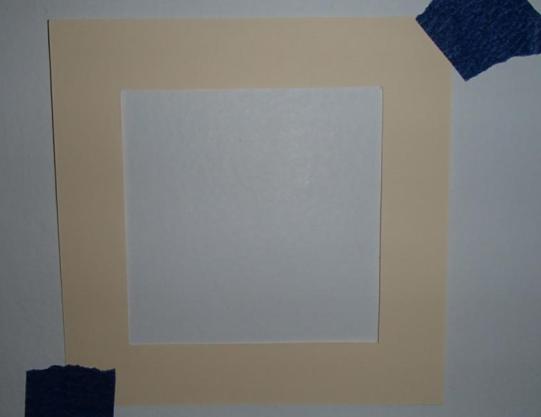 Assemble a Sampling Kit4
Use a fresh set of nitrile gloves for each sample to prevent cross-contamination

Use a syringe or dropper to wet the 3x3” cotton sampling gauze with methanol (3-5 ml)

Zip lock bags, marker, and tape

A protective storage container is recommended
Assemble a Sampling Kit5
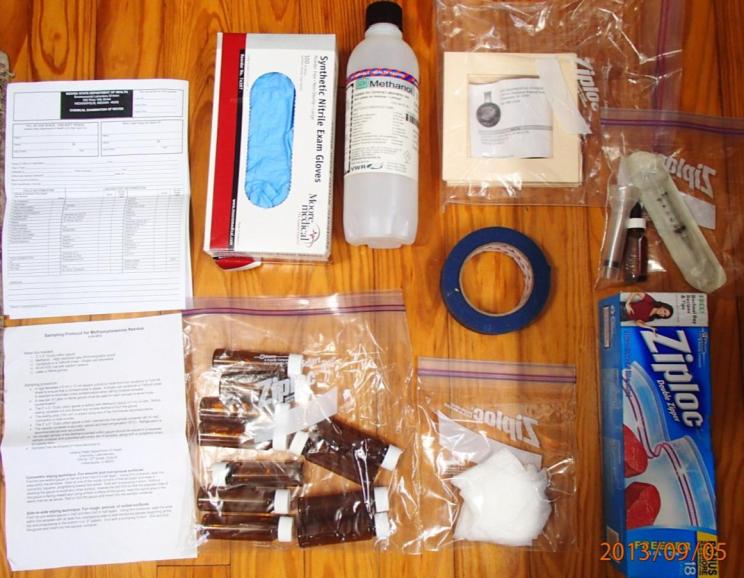 Wipe Sampling1
Pick sample locations and label vials/forms appropriately

Plan for at least one blank (1:10 ratio)

Tape the 10 cm by 10 cm templates at the selected locations

Make a sketch and/or take photos
Wipe Sampling2
Wear new gloves for each sample

Wet a piece of cotton sampling gauze with methanol, using a clean syringe or dropper (same syringe or dropper throughout site) 

Squeeze out excess methanol
Wipe Sampling3
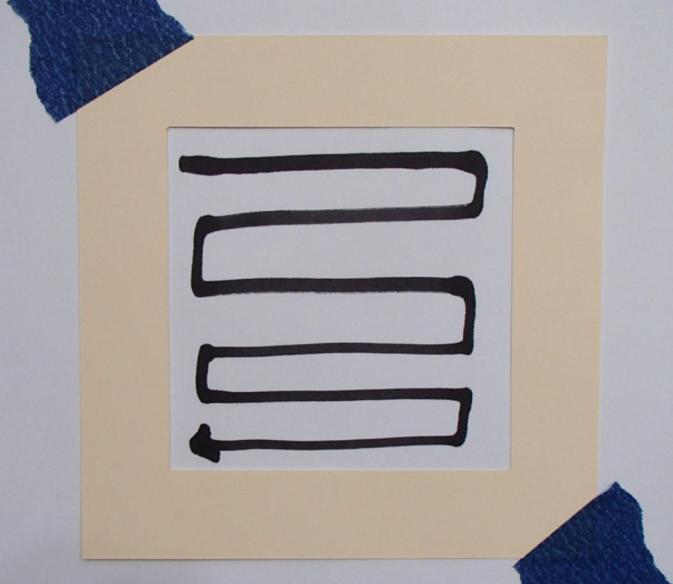 Fold the gauze once, wipe back and forth. Cover all the area inside the template
Wipe Sampling4
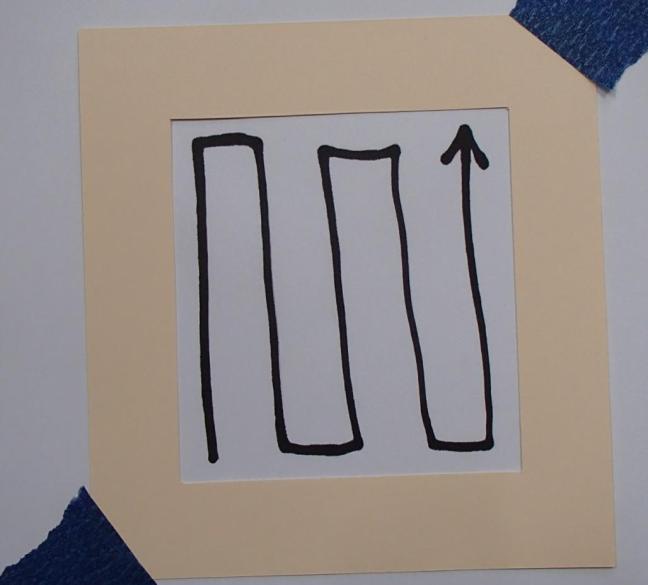 Fold the gauze again, wipe up and down. Cover all the area inside the template
Wipe Sampling5
Put each wipe in its own pre-labeled VOC Vial for the ISDH lab

When finished, create one field blank by wetting a clean piece of gauze with the same methanol and syringe/dropper

Ship/deliver to ISDH lab
Interpreting Sample Results
Indiana’s standard in 318 IAC 1 is 0.5ug/100cm2

A health official should use IC 16-41-20 to order a contaminated home vacated until remediated per 318 IAC 1 whenever samples exceed the standard.
Your Safety IF you enter:
Criminal Element

Immediate chemical threats; explosions, fires, burns to eyes/skin

Chemical vapors/particulates associated with an active cook

Residual contamination; skin absorption

Sharps & biohazards
My contact info:
Steve Yeary, REHS
Environmental Public Health Division
Indiana State Department of Health
317-964-1442
styeary@isdh.in.gov